Ekonomie
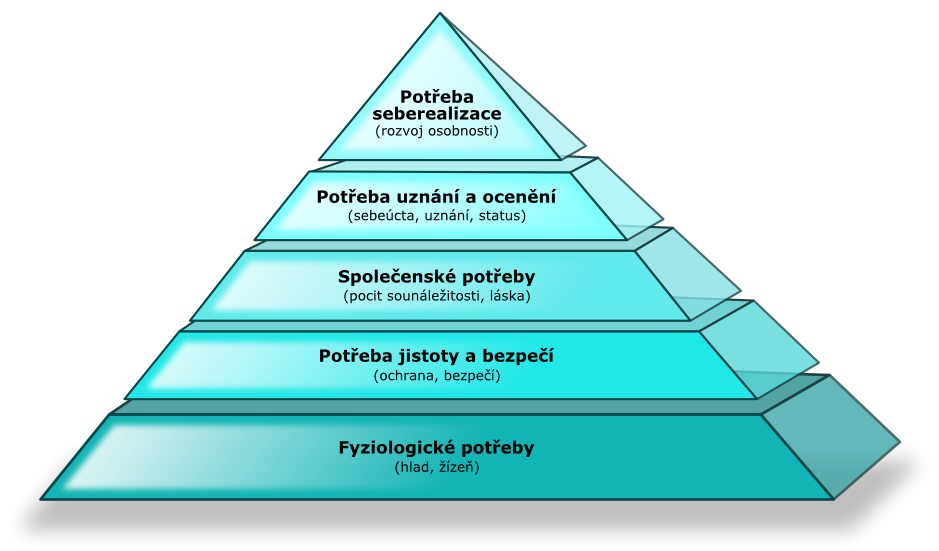 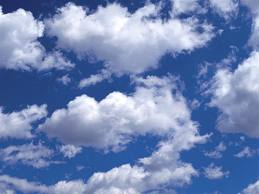 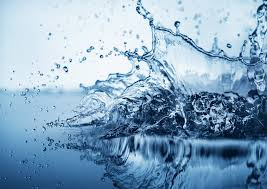 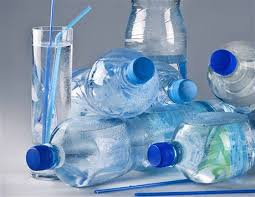 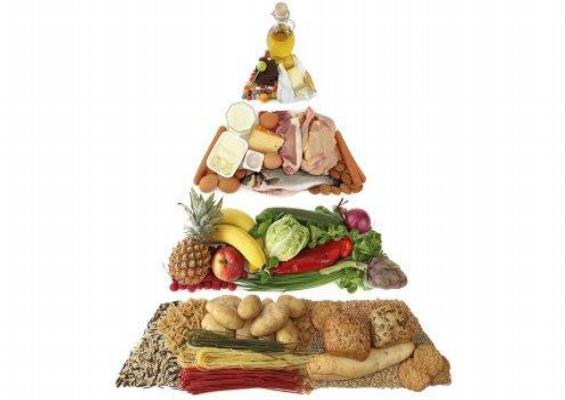 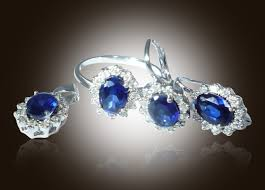 statky
Ekonomické statky -> omezené, užitečné
výrobky, služby

Vzácné statky -> omezené, užitečné, vzácné
výrobky, služby

Volné statky -> užitečné, volně dostupné
Ekonomické subjekty
Obecně cílem: Maximalizace přínosů a minimalizace nákladů
Cíl: co nejlépe uspokojovat své potřeby a maximalizovat užitek za co nejmenších nákladů
Domácnosti - spotřebitelé
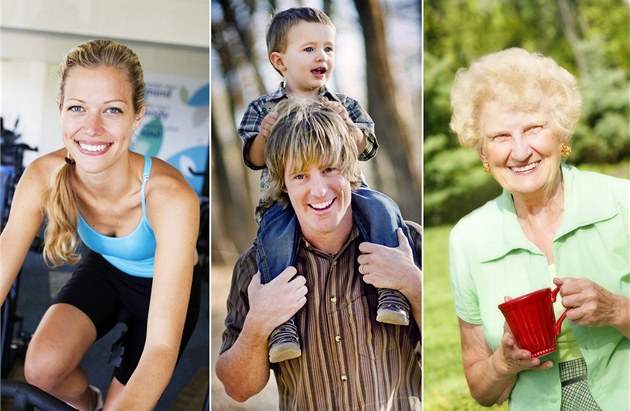 Cíl: maximalizace zisku
Firma
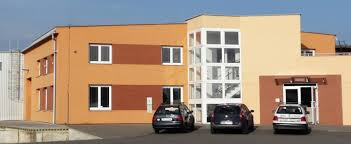 Cíl: koordinace ekonomiky –dosáhnout její efektivity, sociální spravedlnosti a stability
Stát
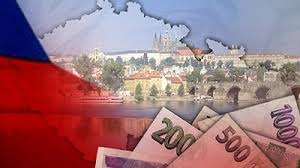 Předmět zkoumání ekonomie -chování ekonomických subjektů
Makroekonomie – chování velkých ekonomických subjektů
Stát 
Ekonomický růst, inflace, nezaměstnanost, HDP, státní rozpočet… 

Mikroekonomie – chování malých ekonomických subjektů
Firmy, domácnosti
Trh, nabídka a poptávka